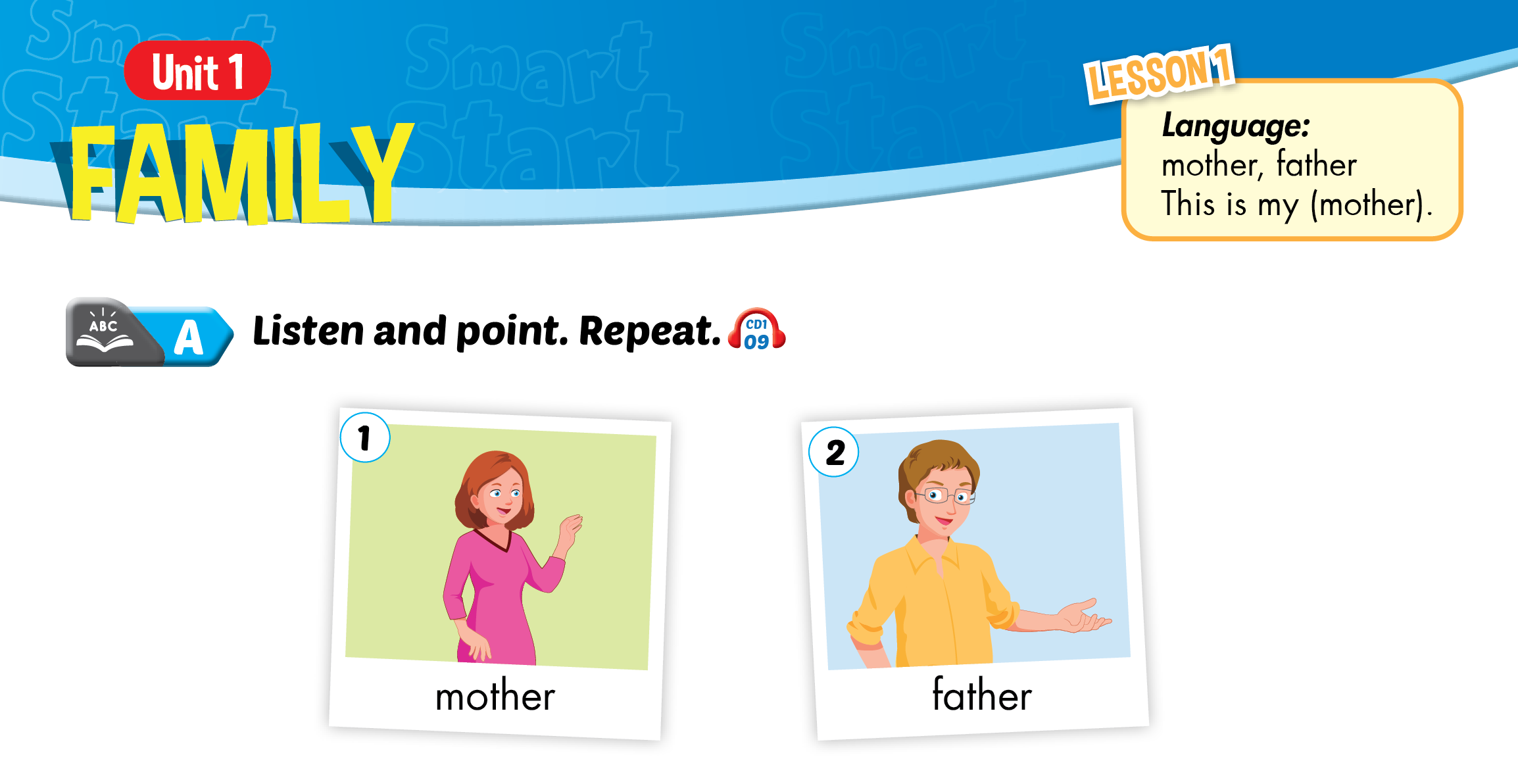 Lesson 1
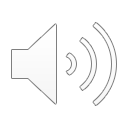 [Speaker Notes: Click on the words, they will move and match up with the pictures.]
Lesson 1
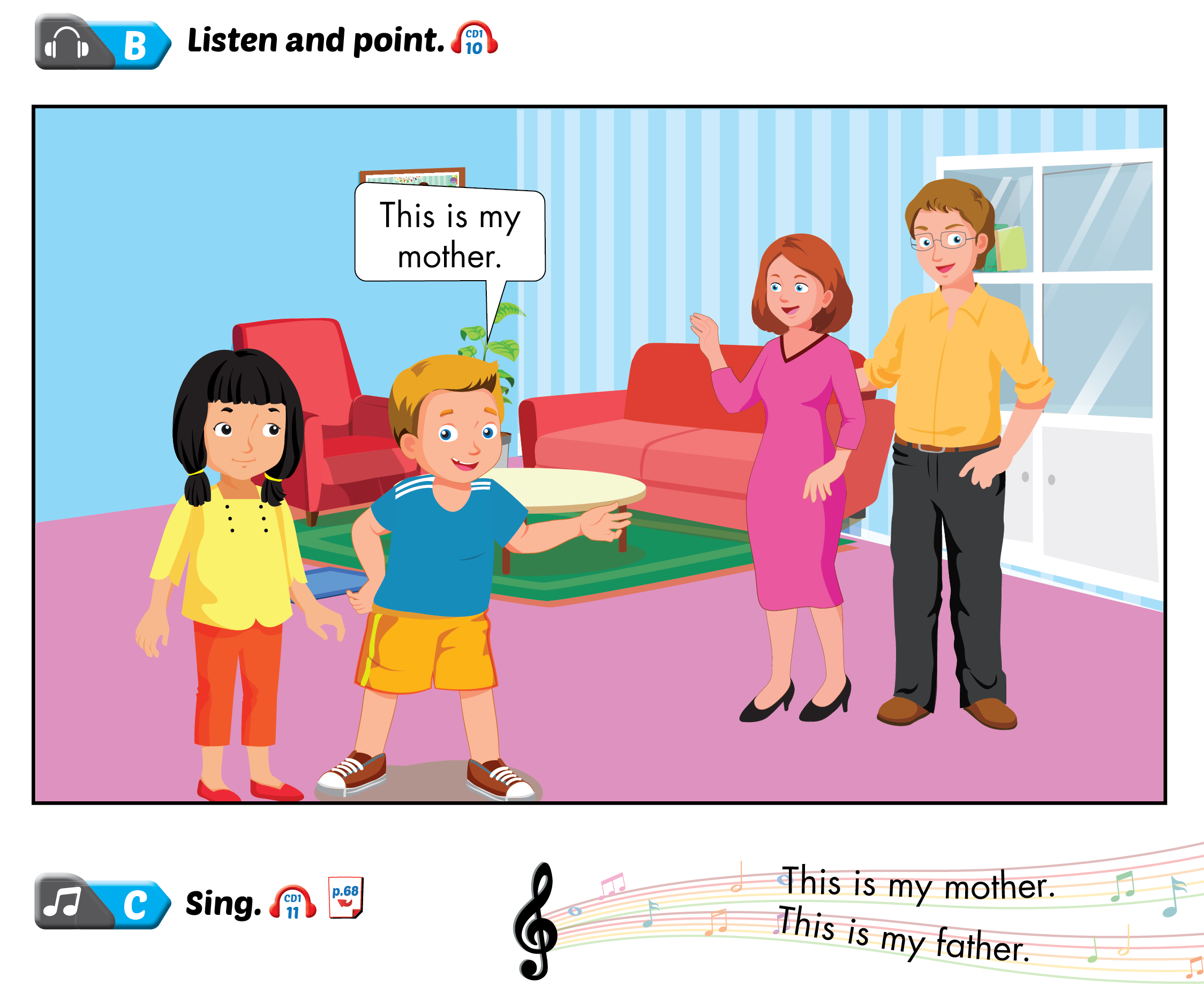 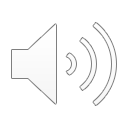 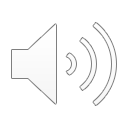 Lesson 1
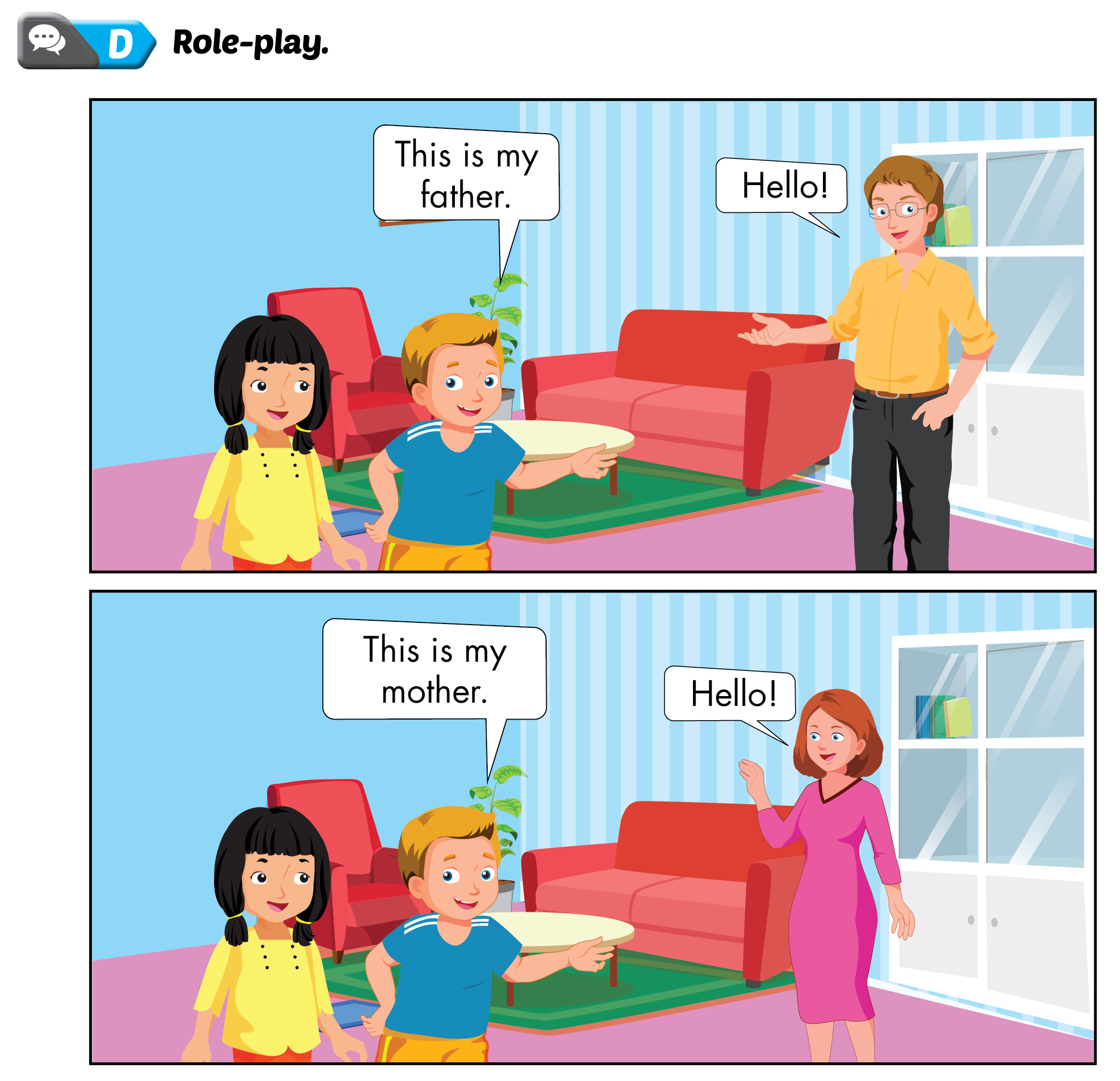 Lesson 1
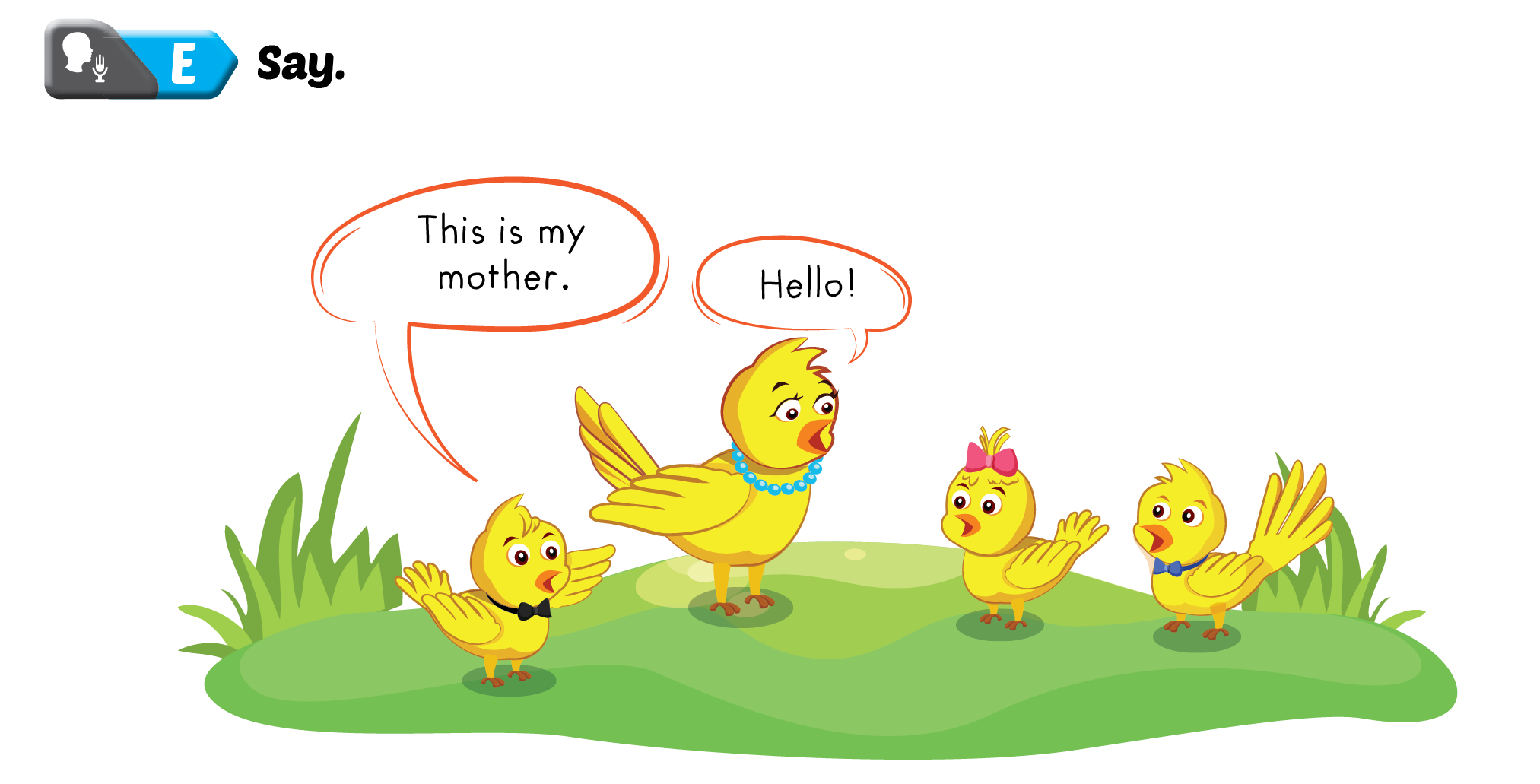 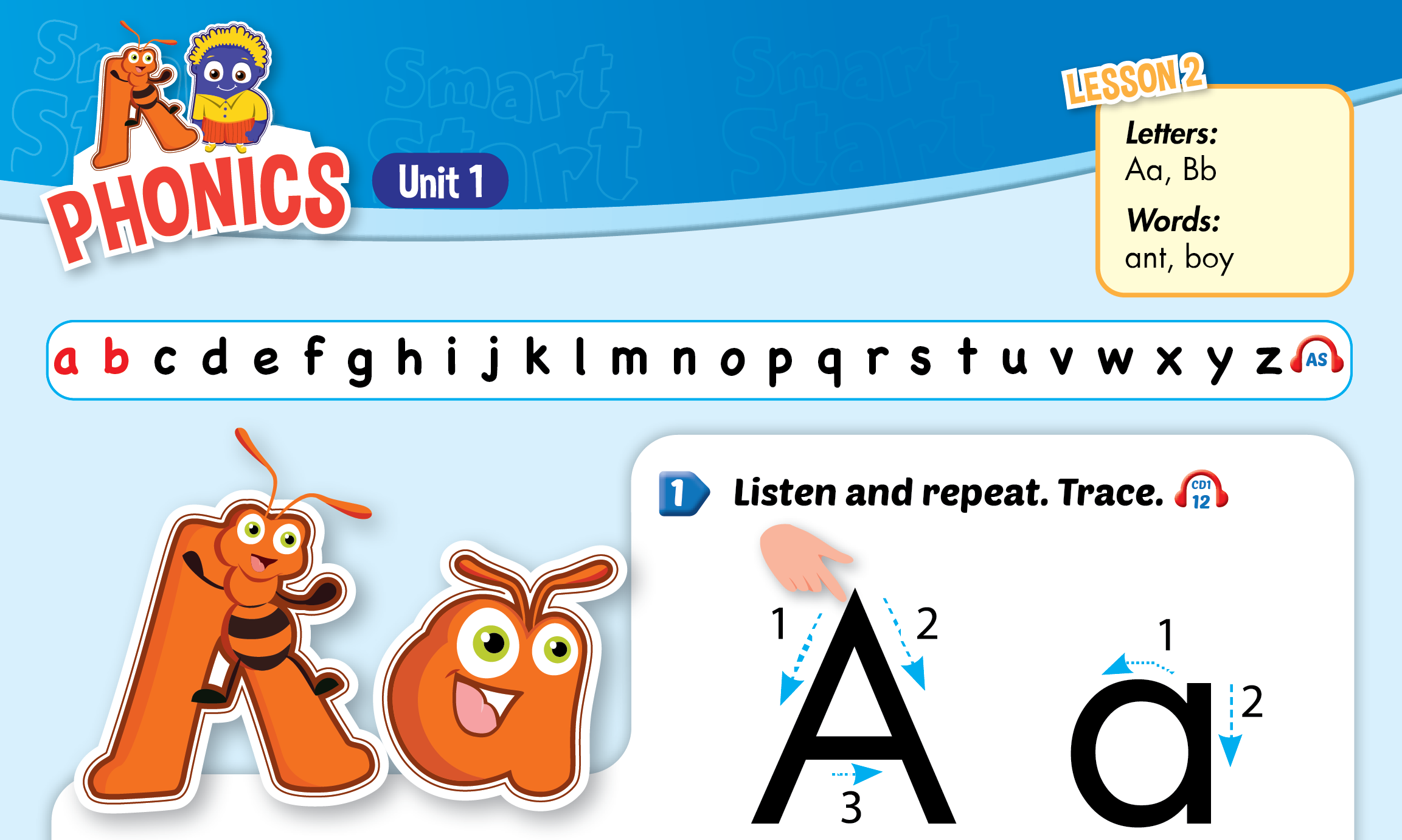 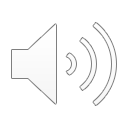 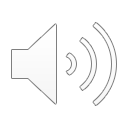 Lesson 2
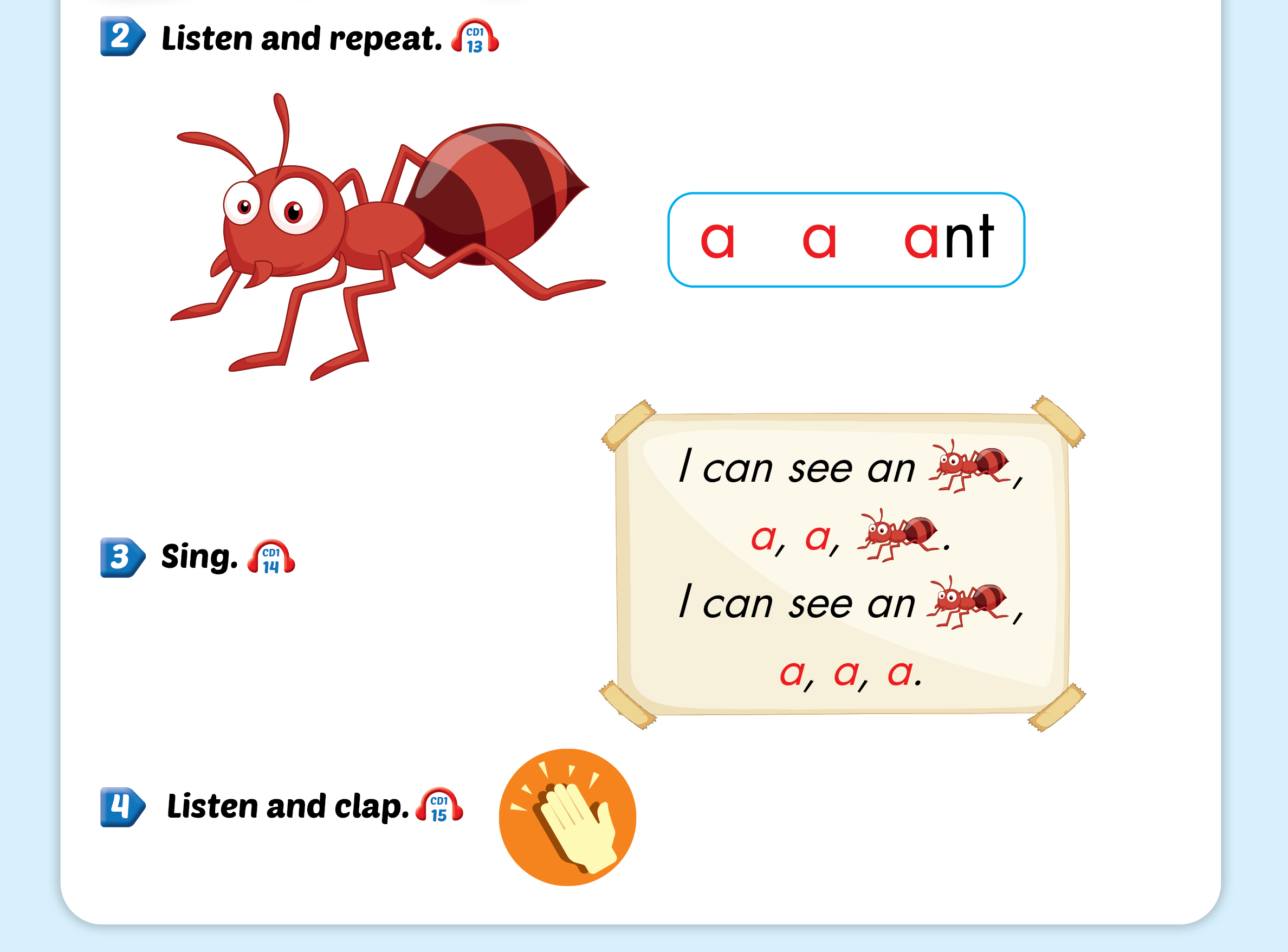 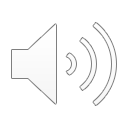 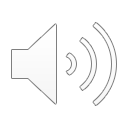 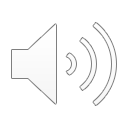 Lesson 2
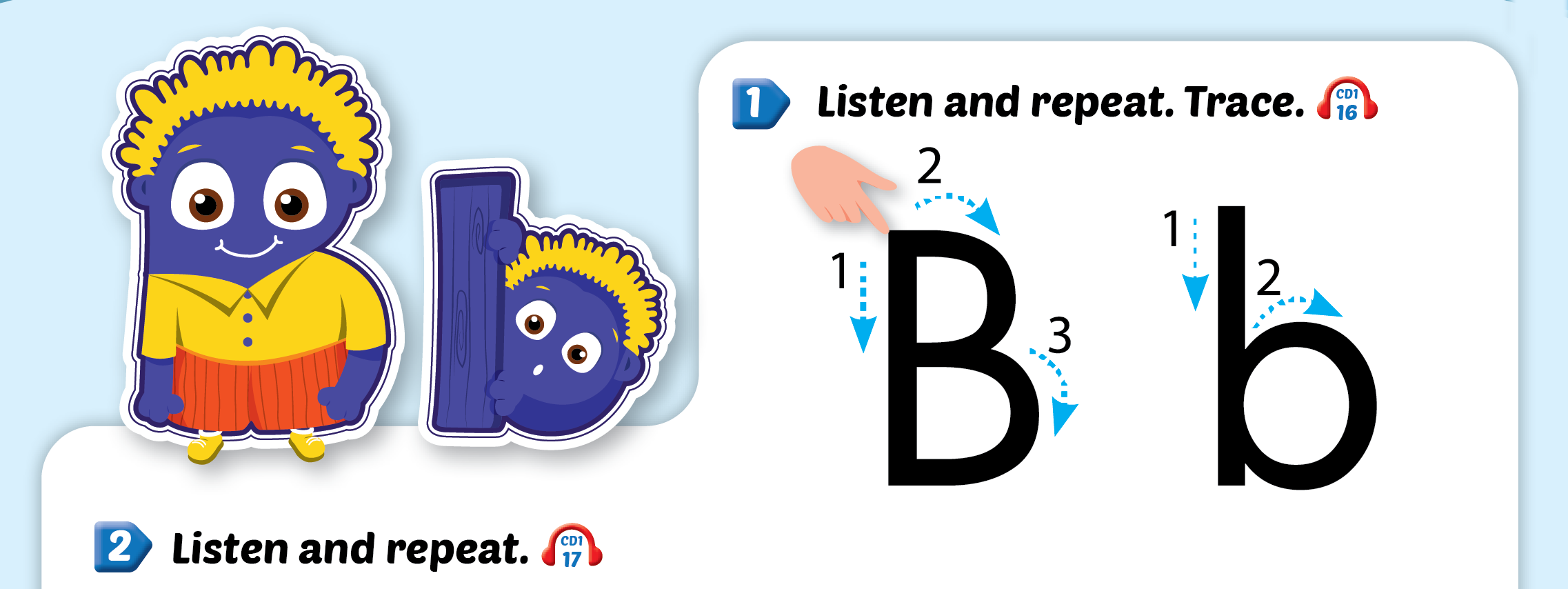 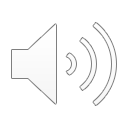 Lesson 2
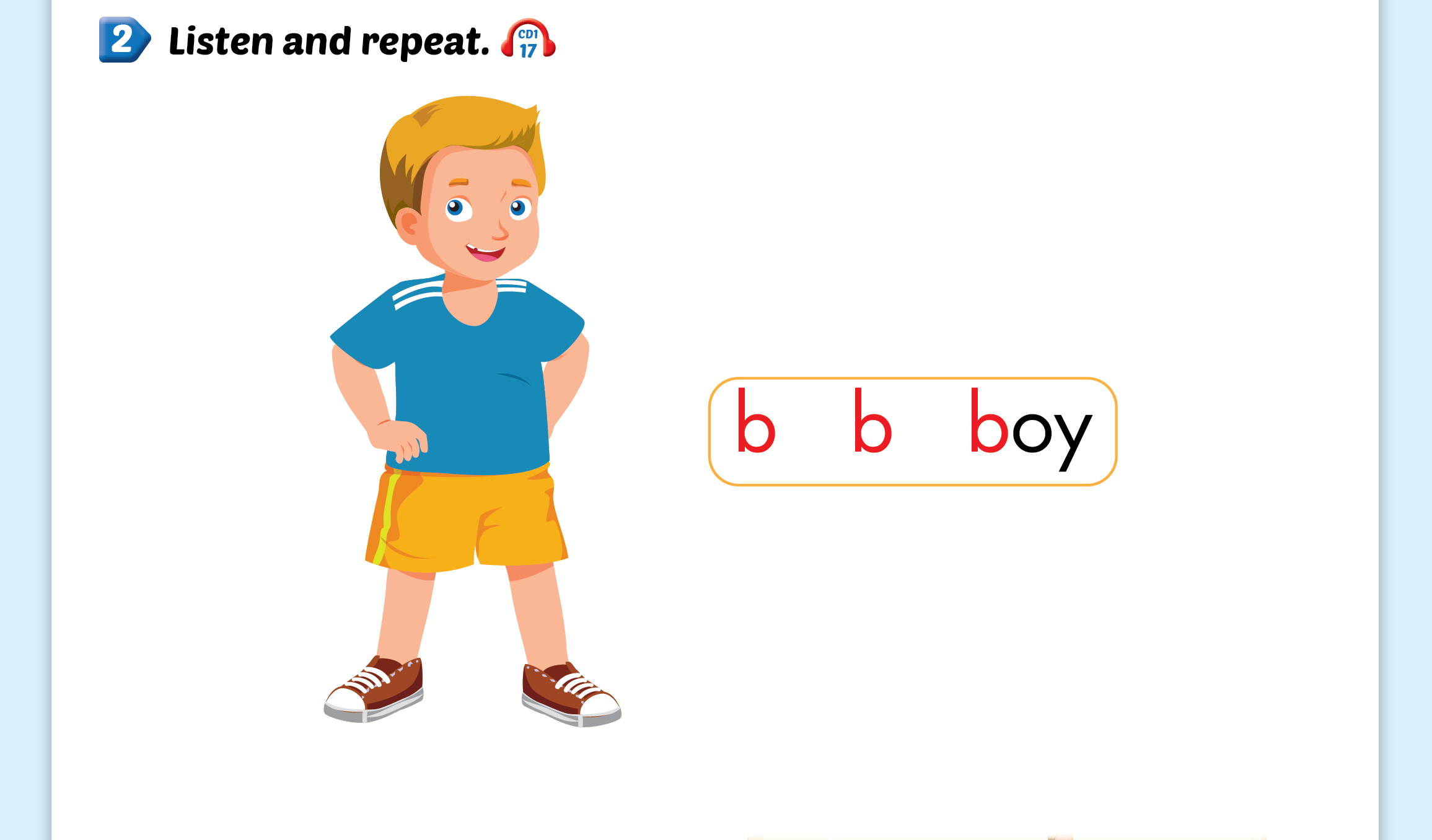 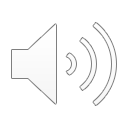 Lesson 2
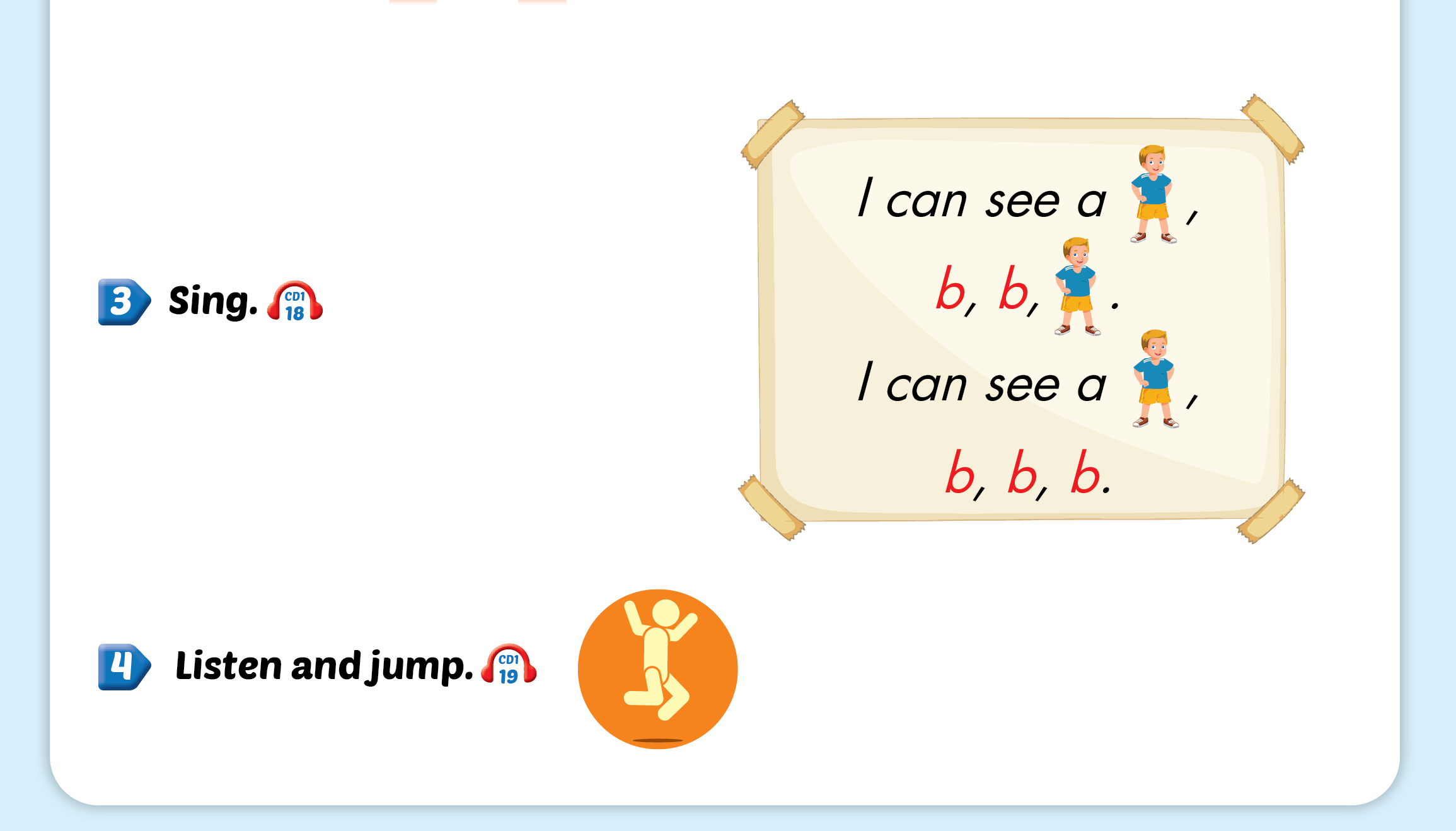 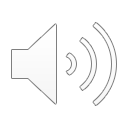 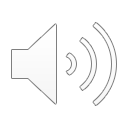 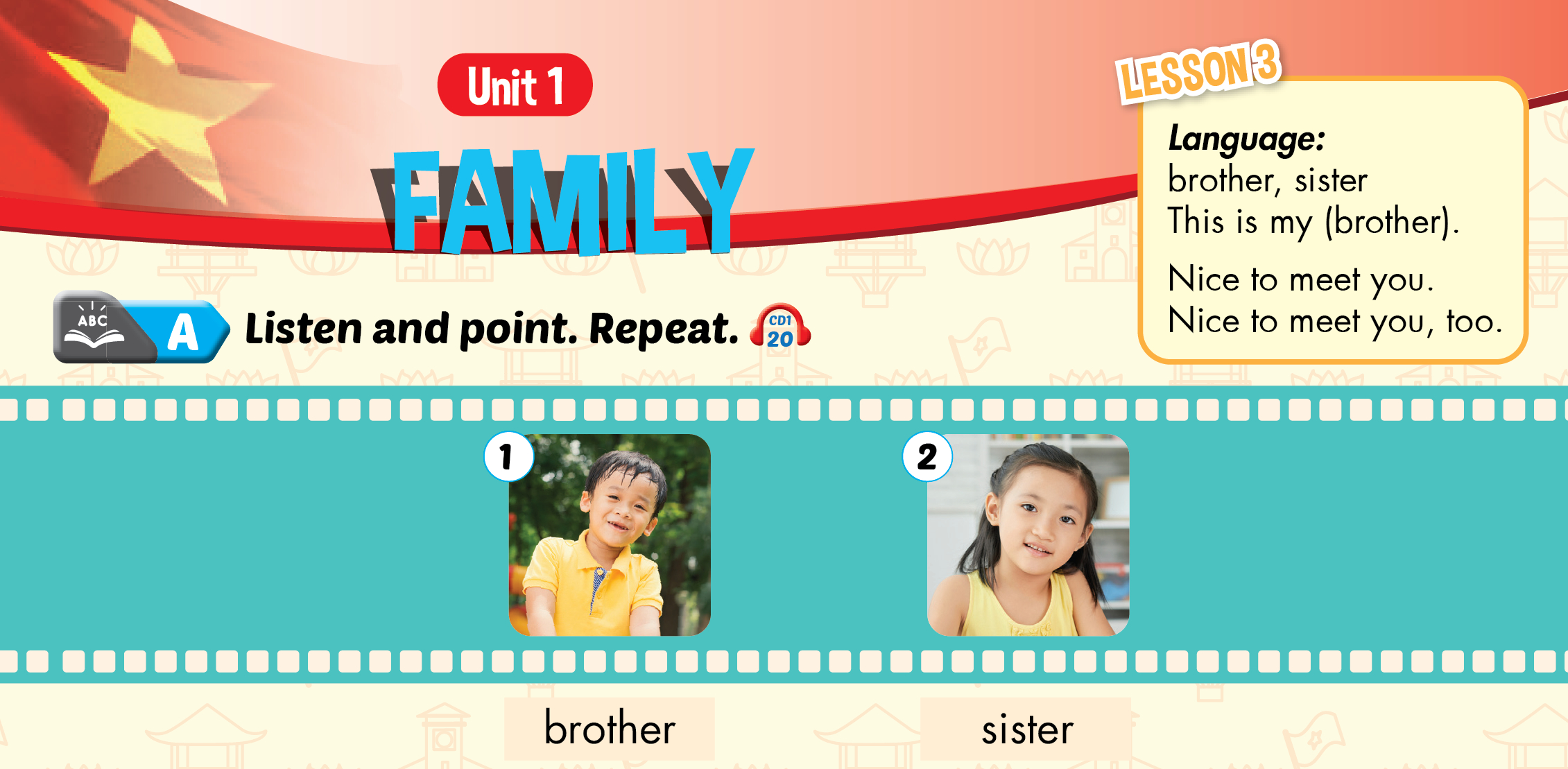 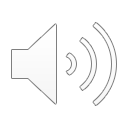 Lesson 3
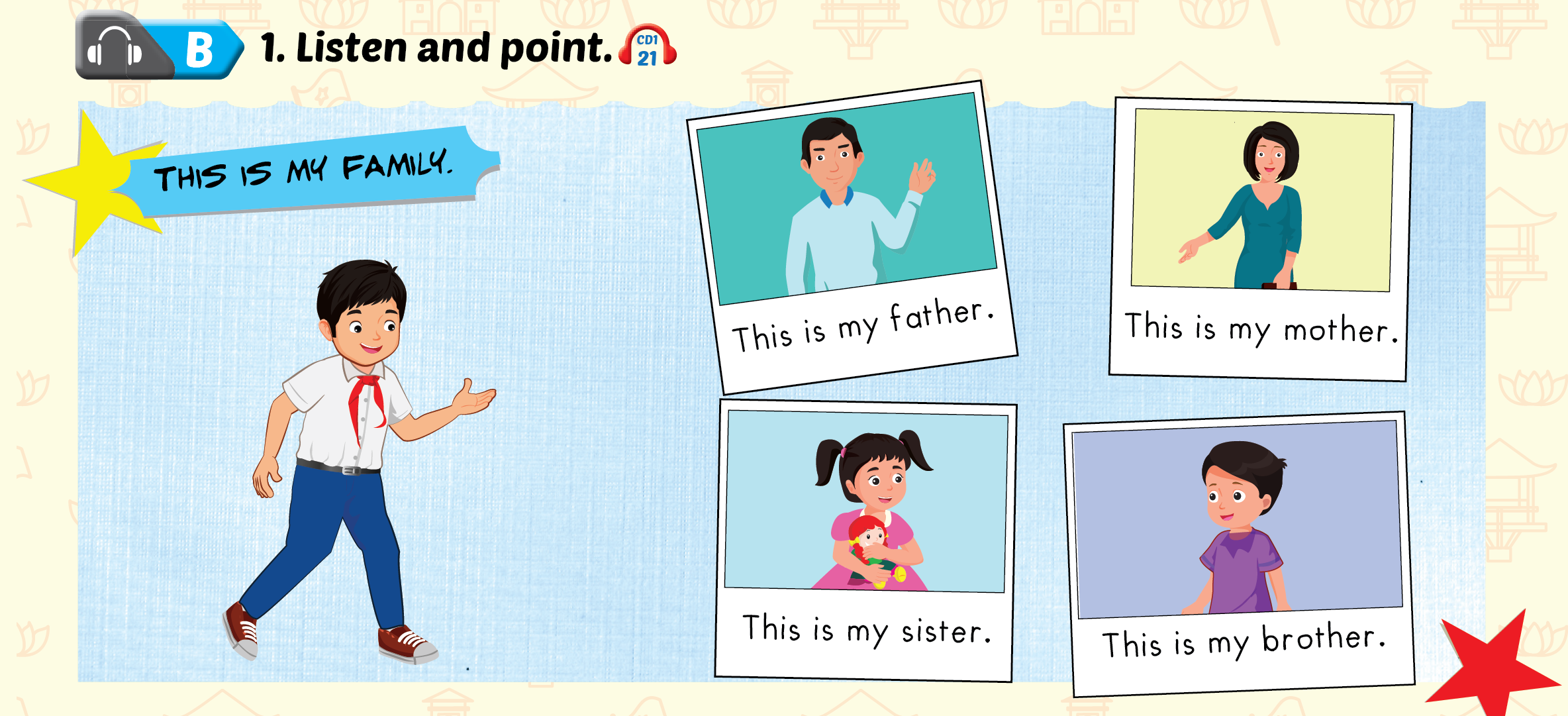 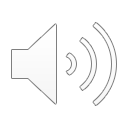 Lesson 3
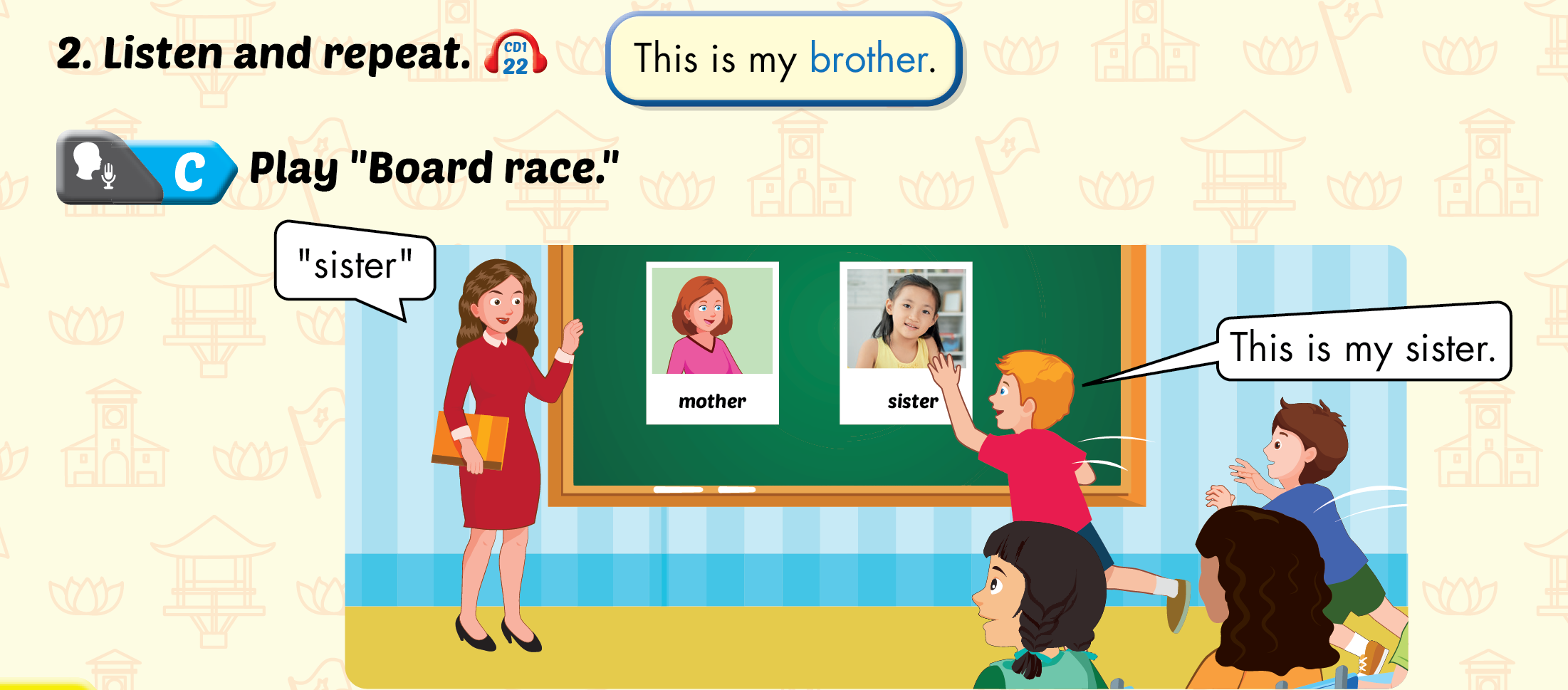 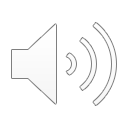 Lesson 3
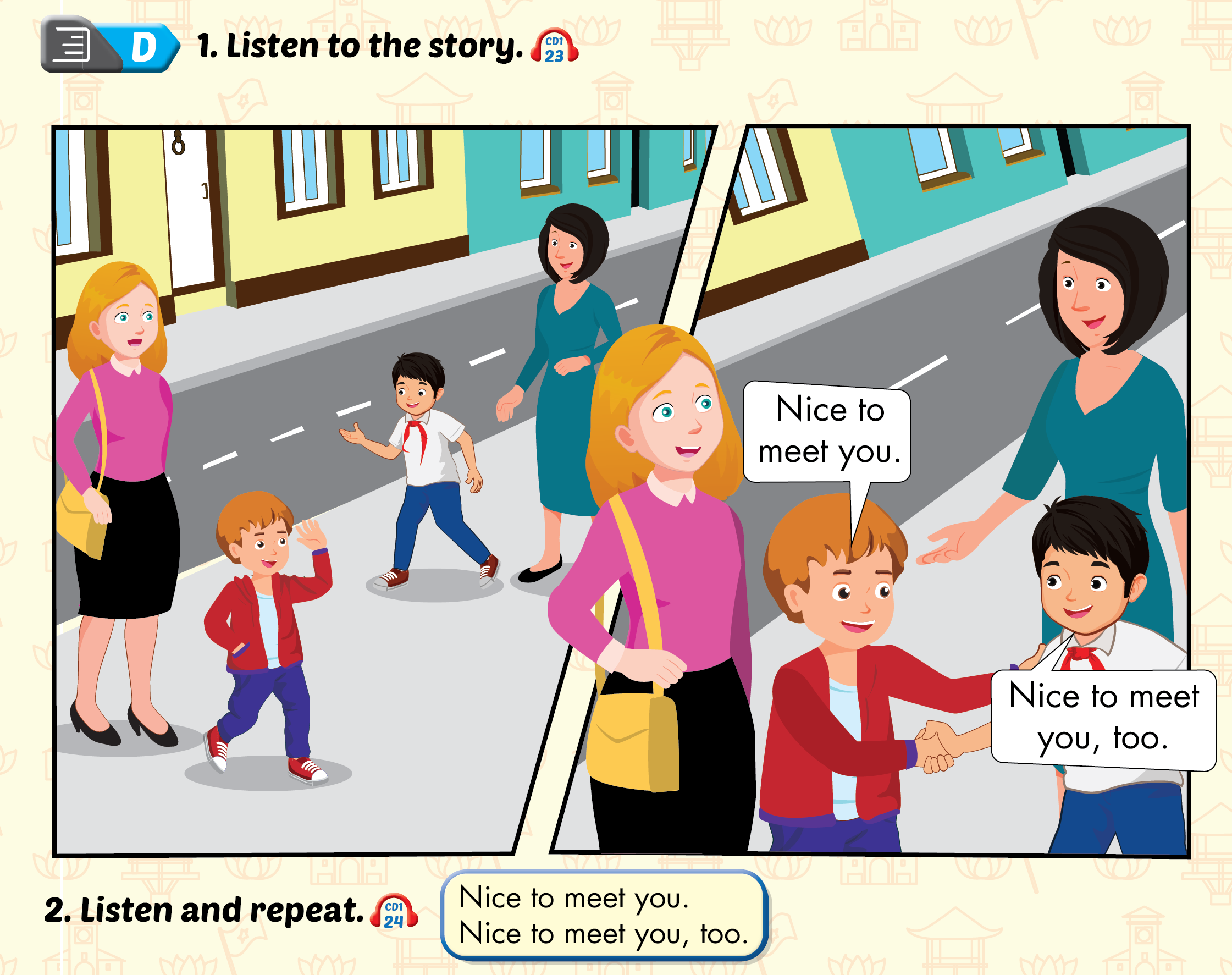 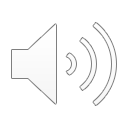 Lesson 3
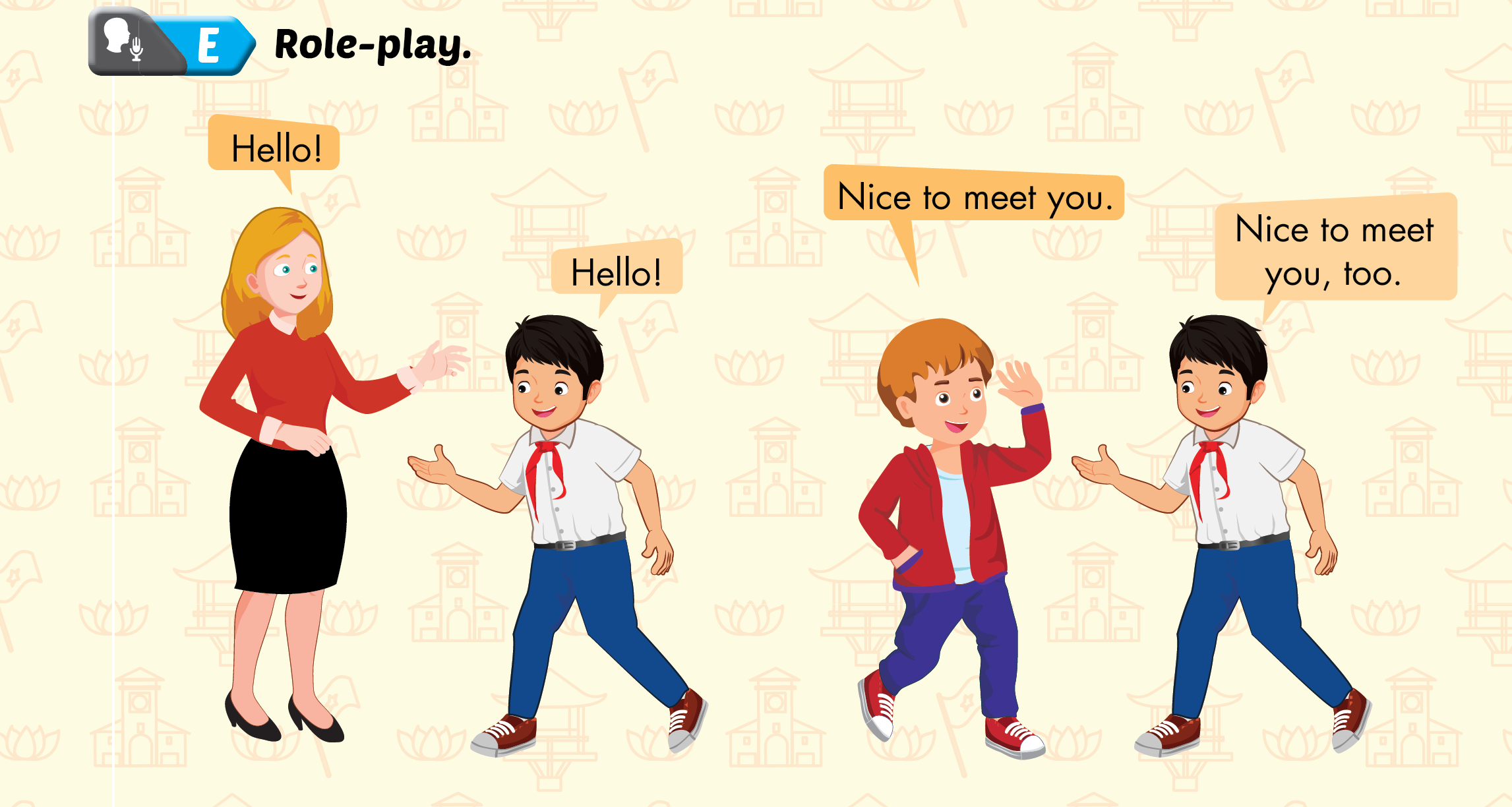